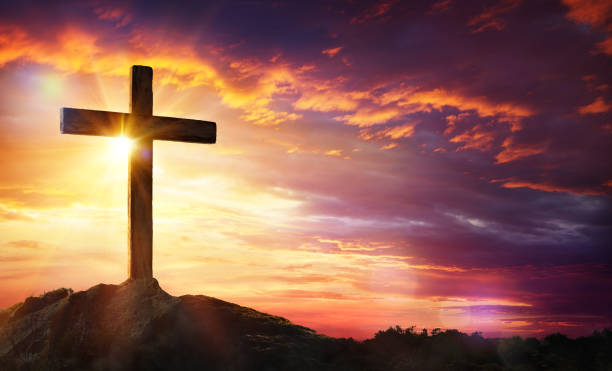 LOOK and SEE!
God’s Grace, Love and Understanding to US
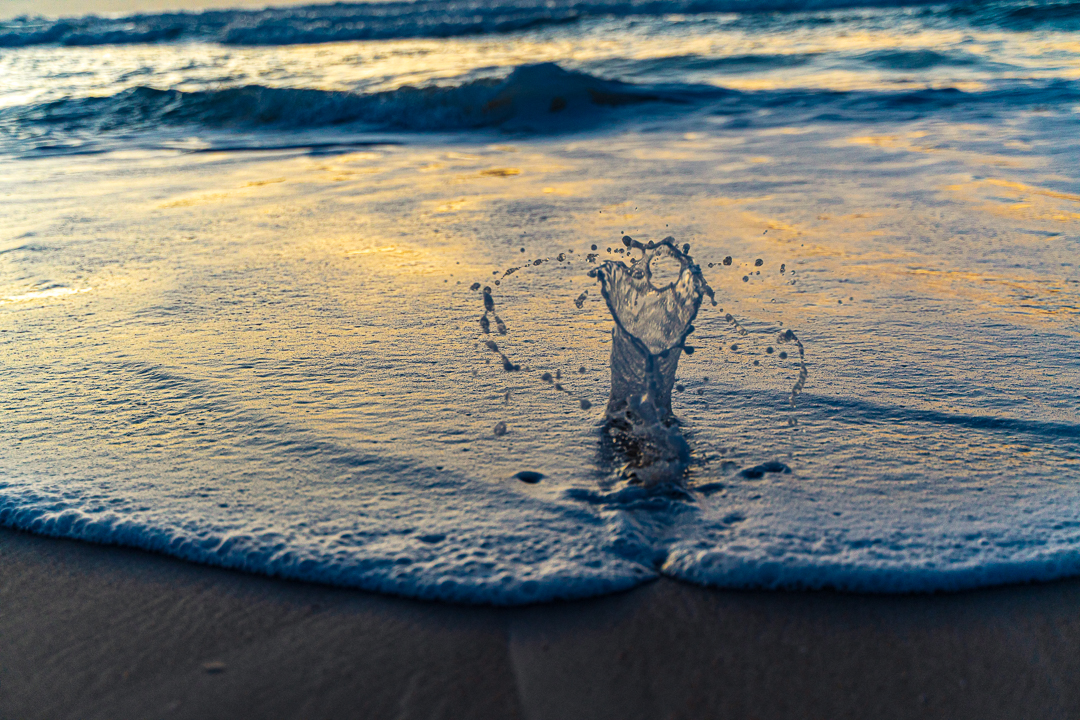 Be still and know I am God
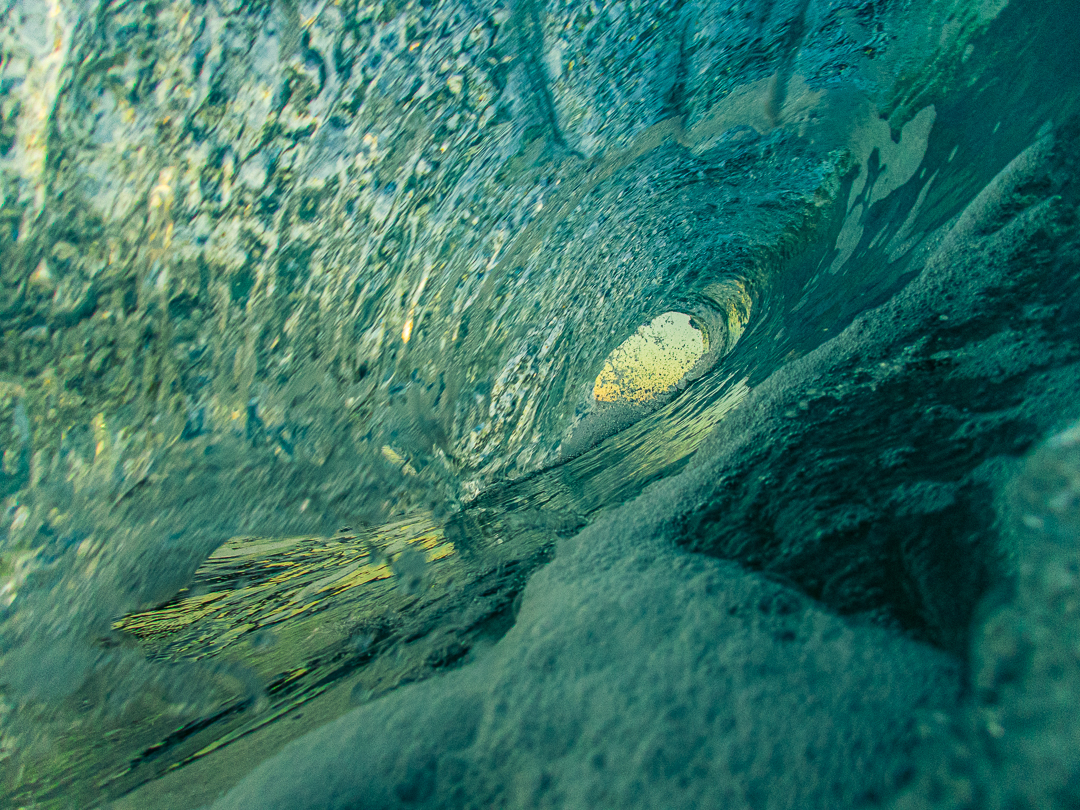 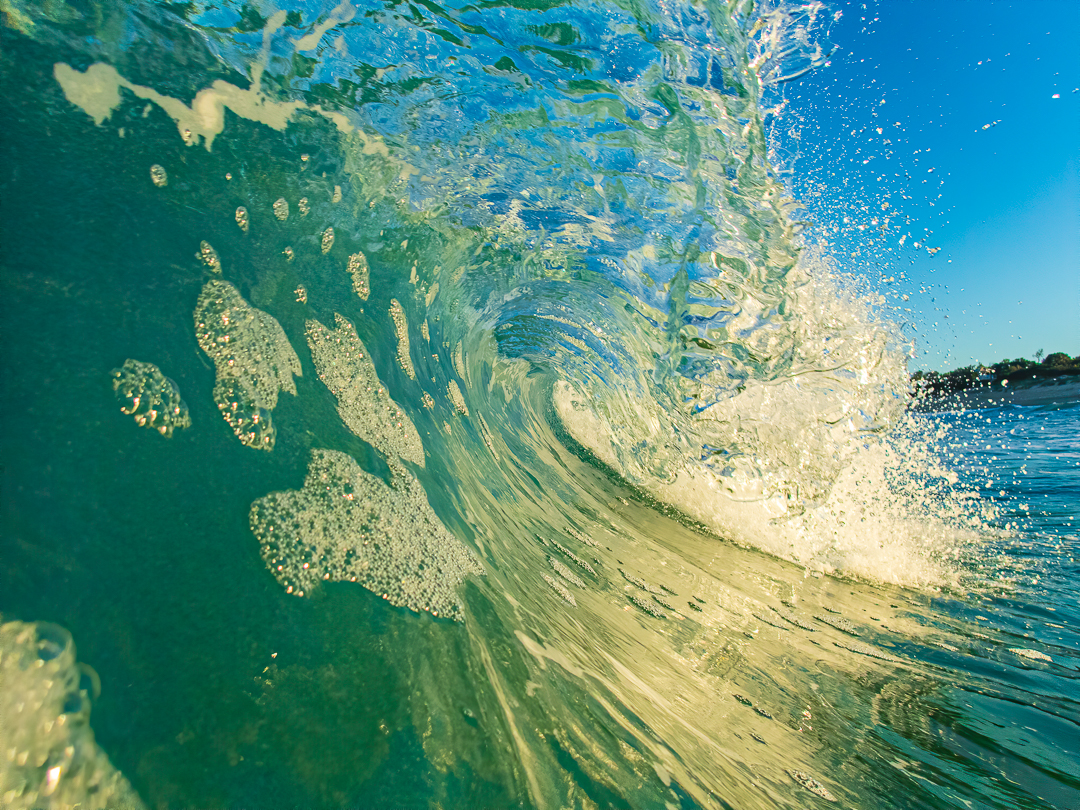 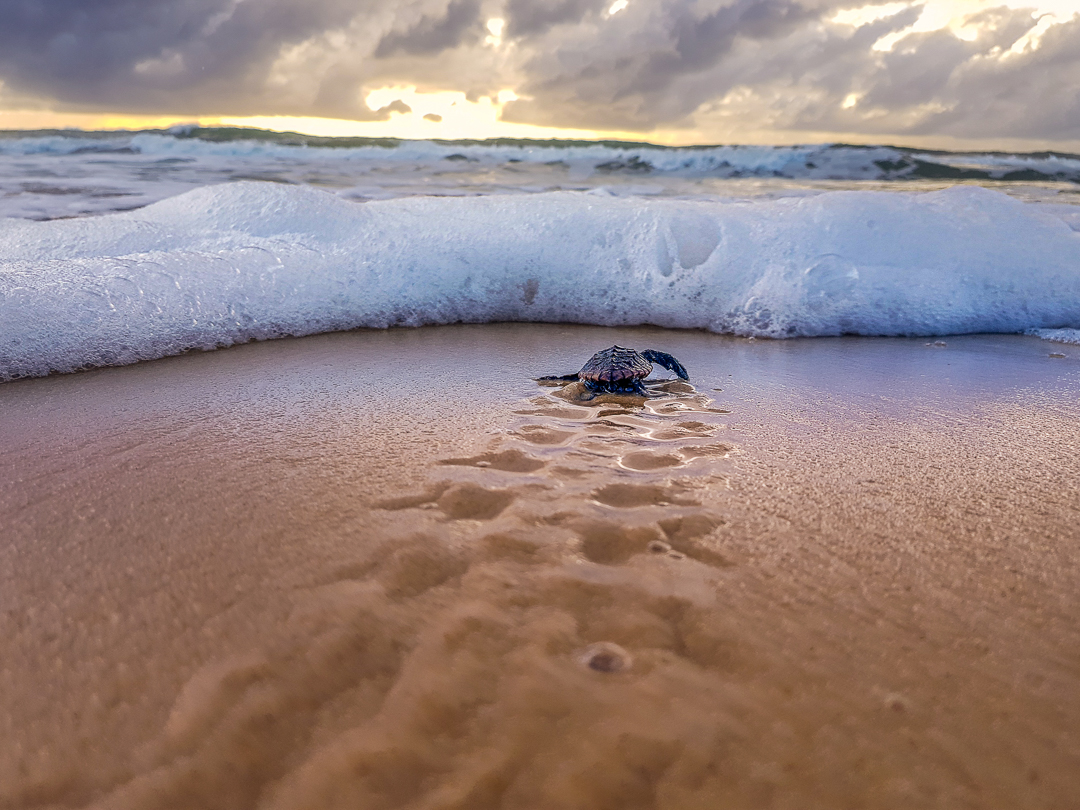 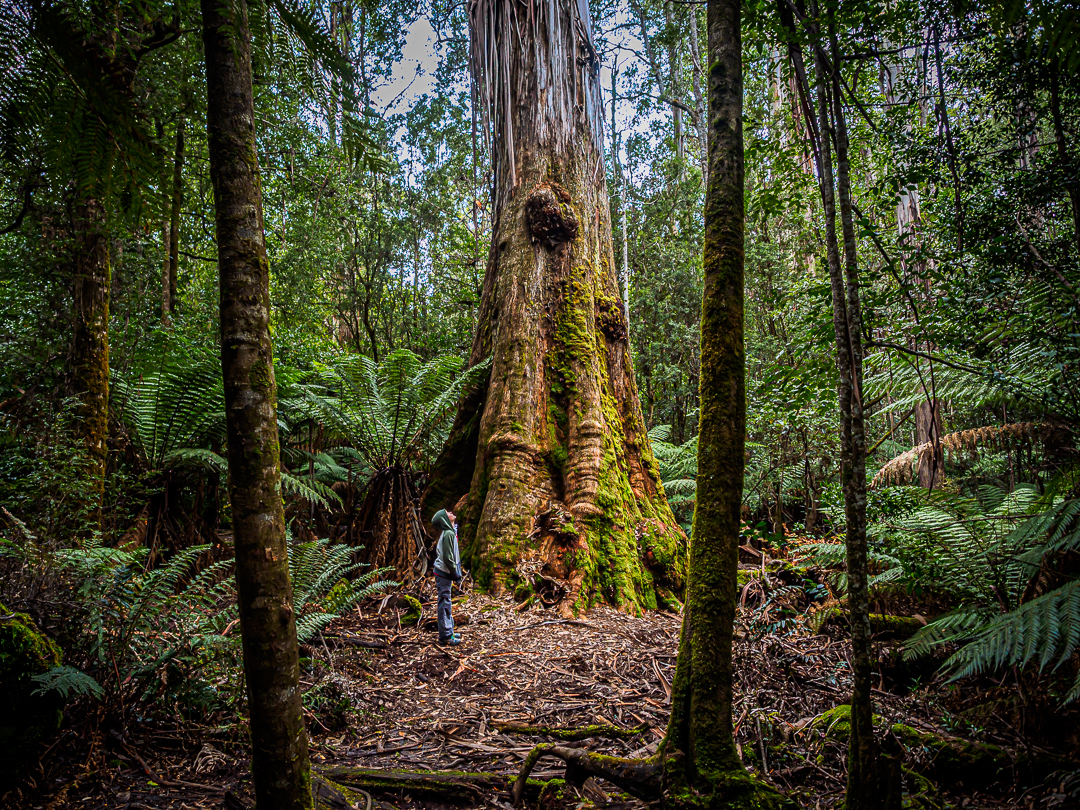 Lord, here I am.
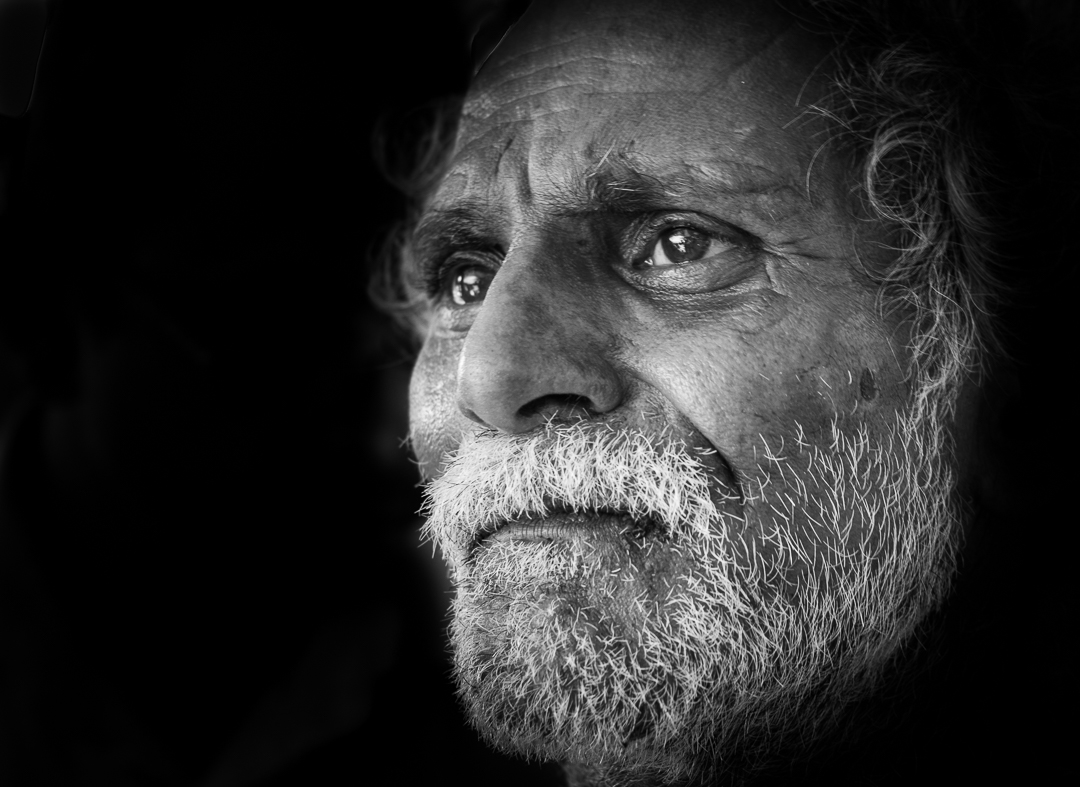 Abba, I belong to you
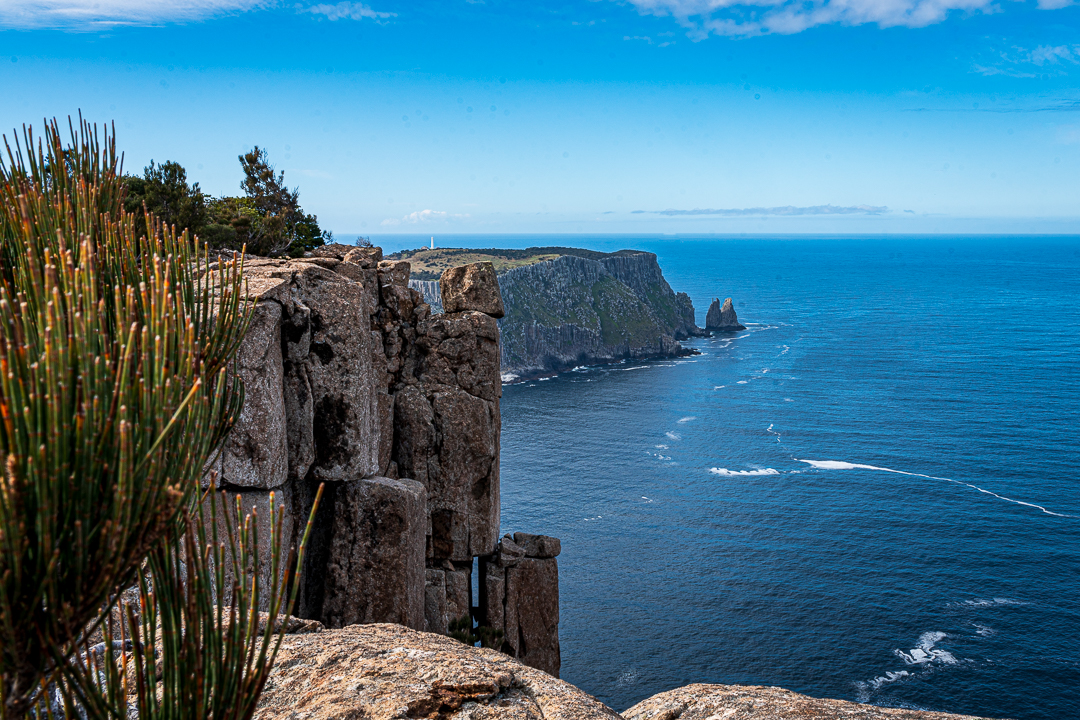 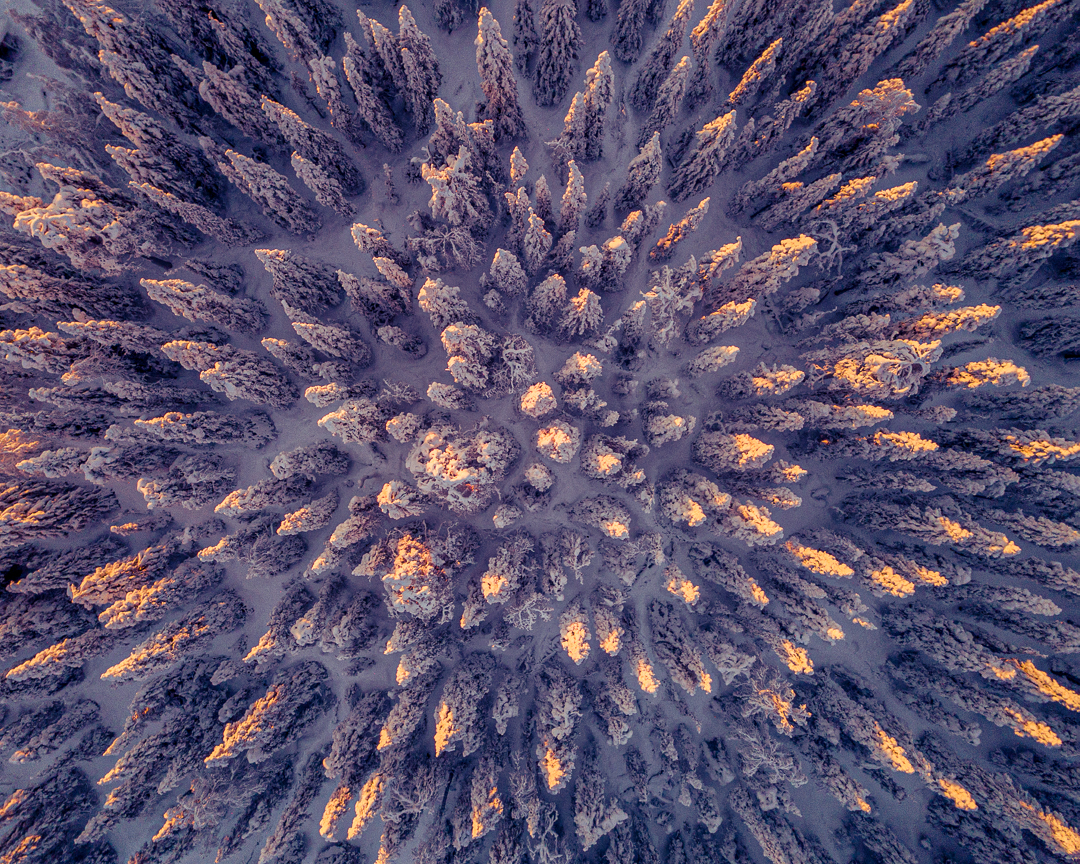 Jesus have mercy on me
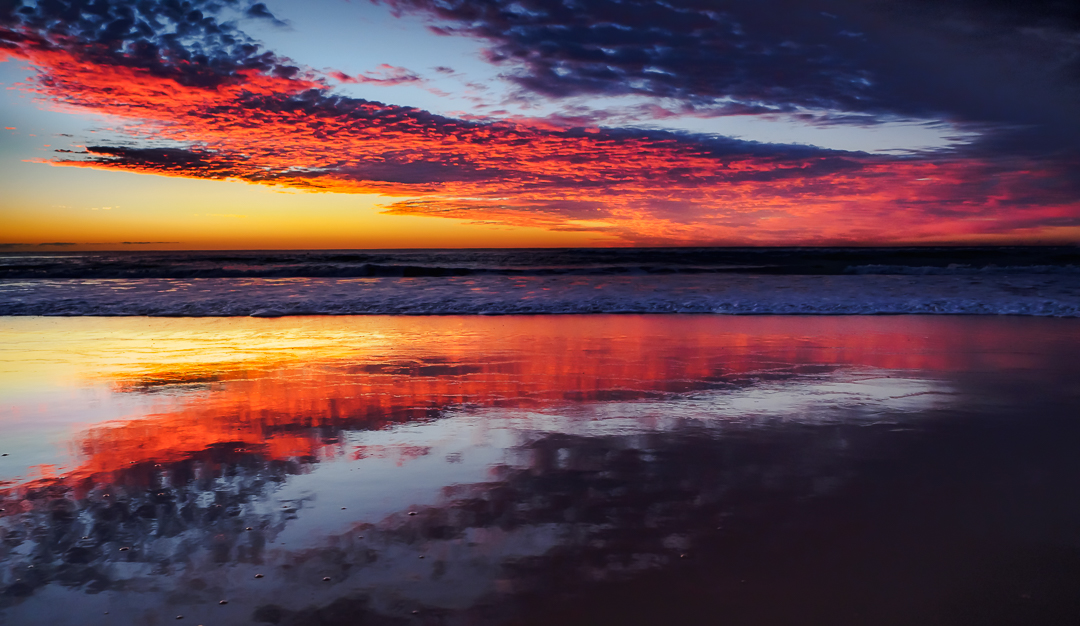 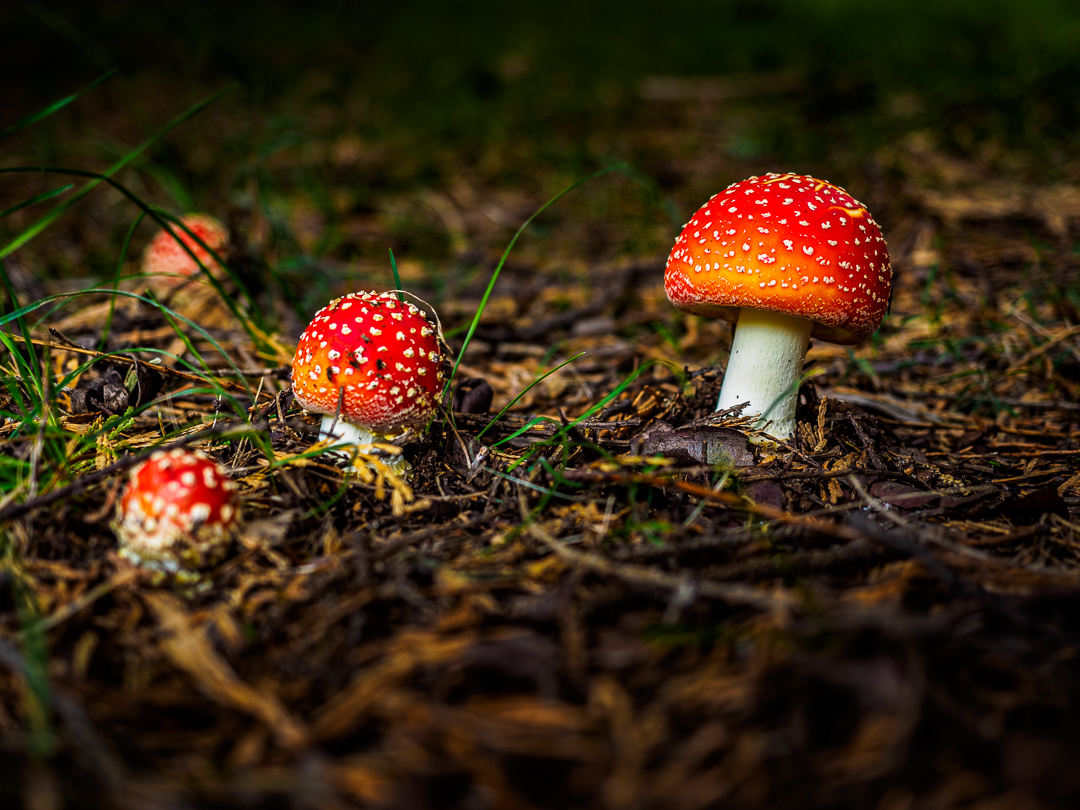 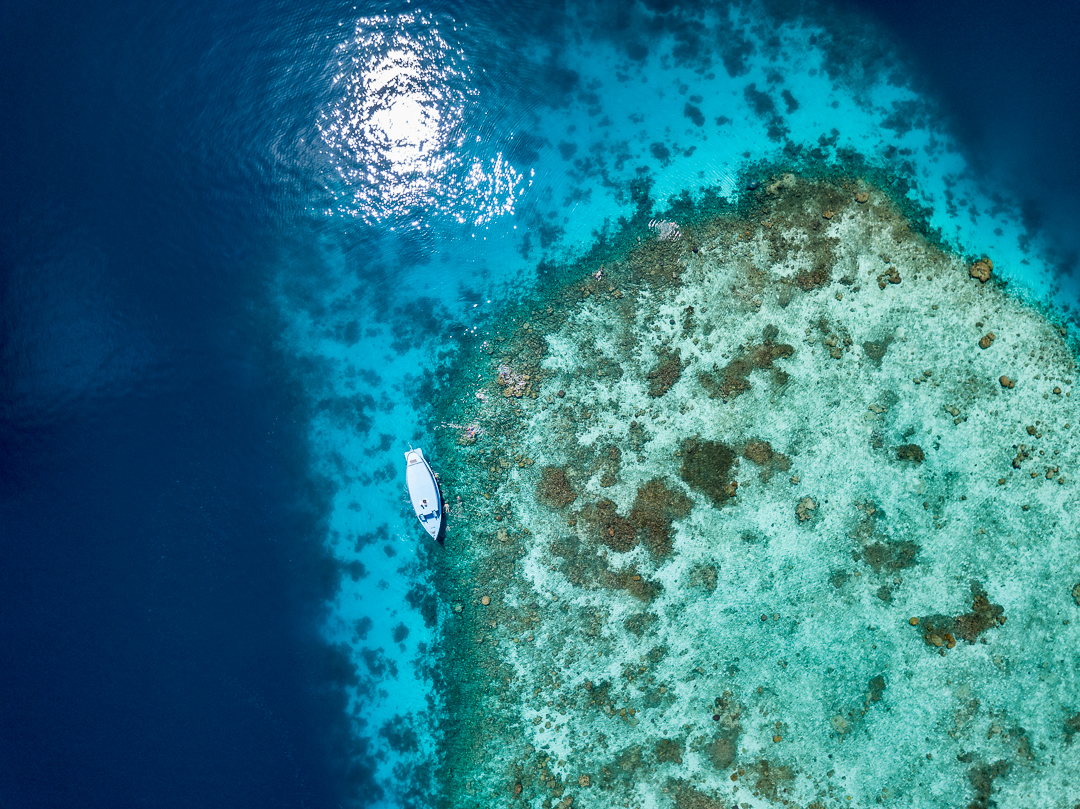 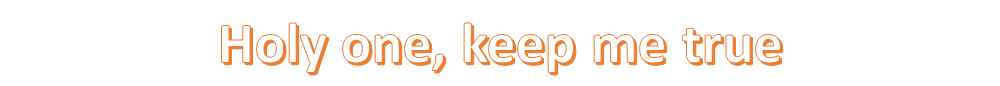